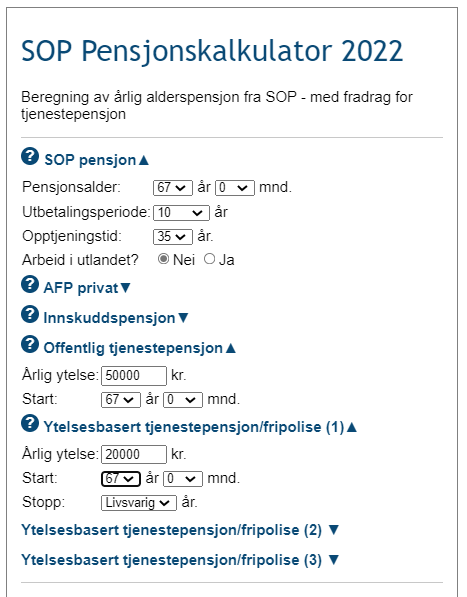 1. Velg tidspunkt for uttak        av alderspensjon
2. Velg utbetalingsperiode
3. Legg inn årlig ytelse fra eventuell annen pensjonsordning
- Innskuddspensjon
- Offentlig tjenestepensjon
Ytelsesbasert tjenestepensjon 
Fripoliser
4. Velg utbetalingsperiode for den enkelte pensjonsordning
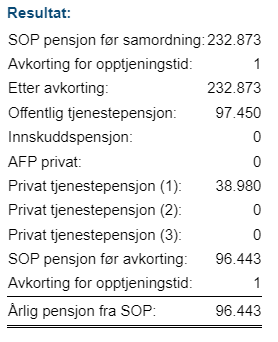 5. Se resultatet av
samordning/avkortning

6. Se årlig pensjon fra SOP